Teacher answers
3000 / 15000   =  0.2    X    100    =     20%
24 kJ  = 24000 J 
           0.45  X  24000  =  10,800  J
          Wasted  =  24000  -  10800  =. 13,200  J  (55%)

102  -  9  =   93 J   Eff =  93 / 102  =  0.91 or  91%
Energy cannot be destroyed or created; it can only be transferred between energy stores. Machines involve energy transfer. Give marks for energy lost through dissipation due to friction -  heat and sound. Mechanical parts can never be friction-free, and even with lubrication and bearings you cannot completely eradicate friction. That means that no machine can ever be 100% efficient. 
     Kinetic  to  electrical
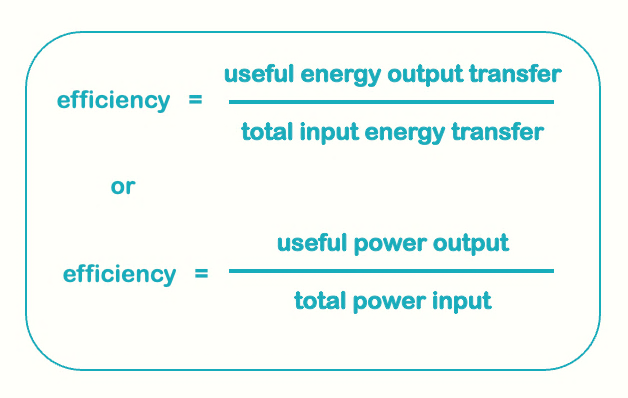